General Characteristics of Fungi
By 
Dr. Rakhi Bhattacharyya
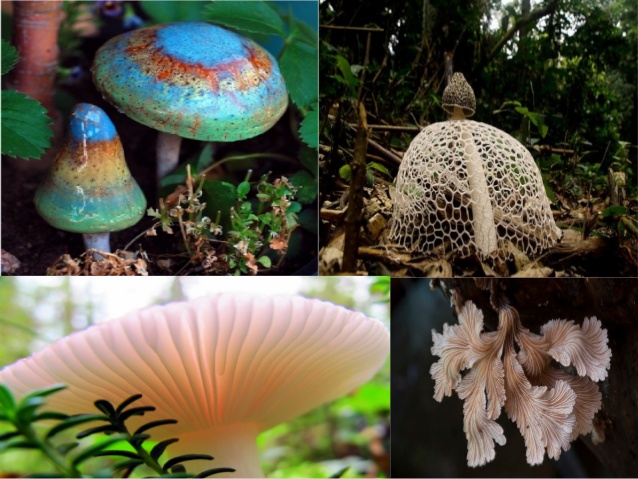 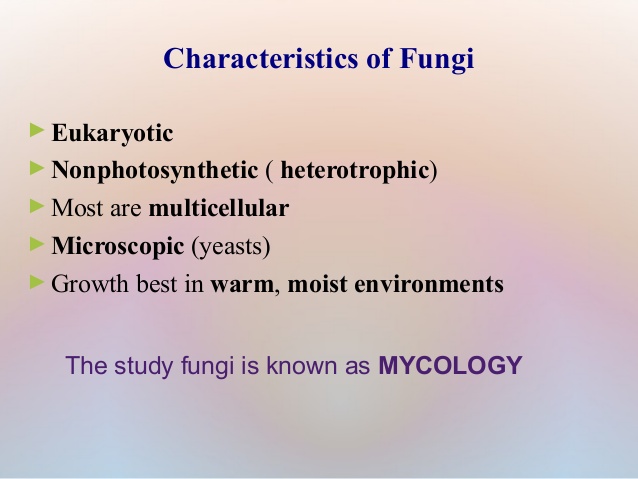 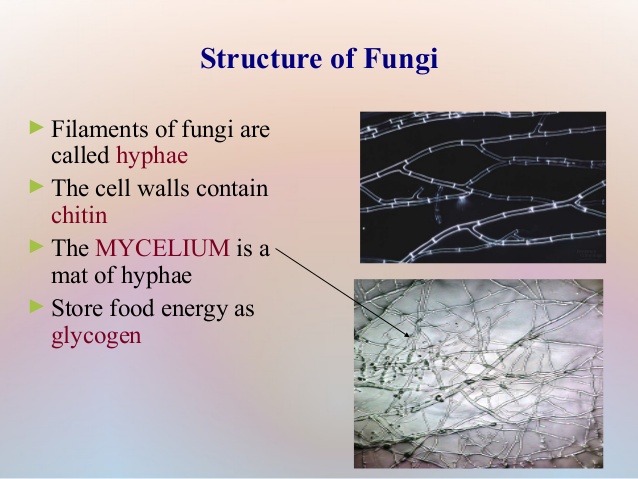 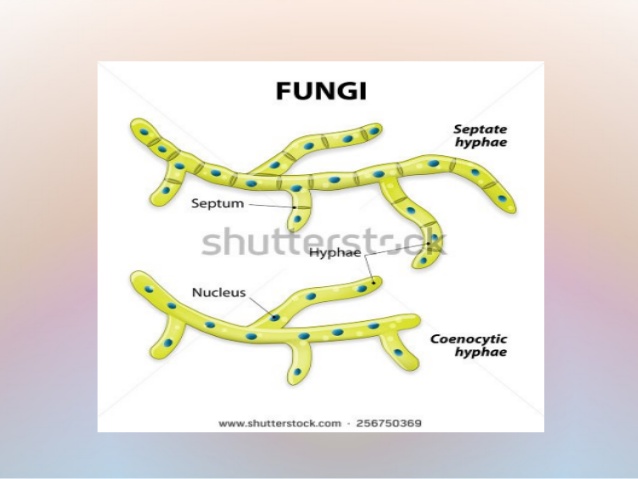 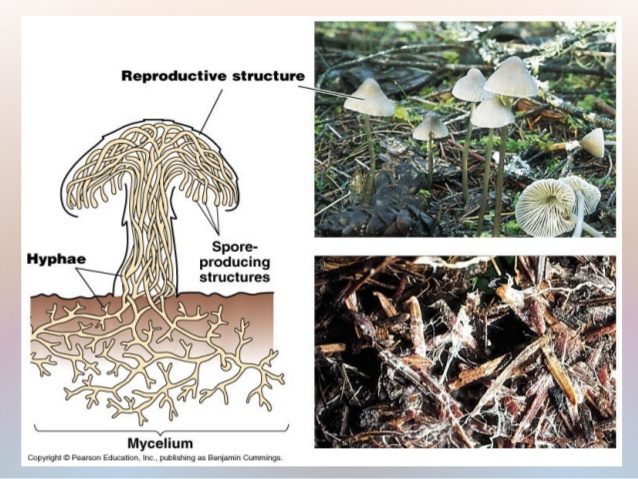 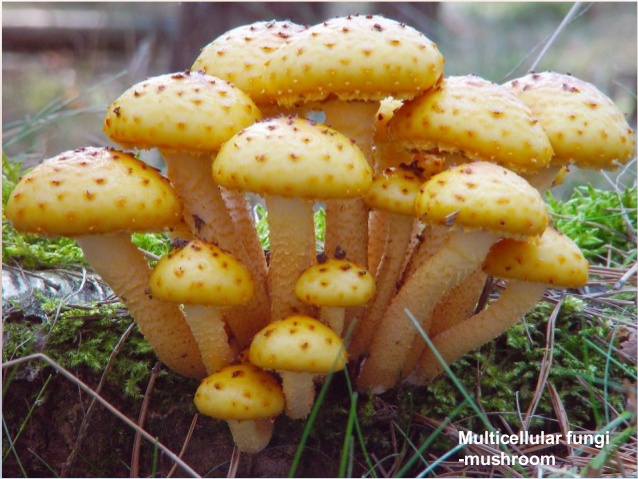 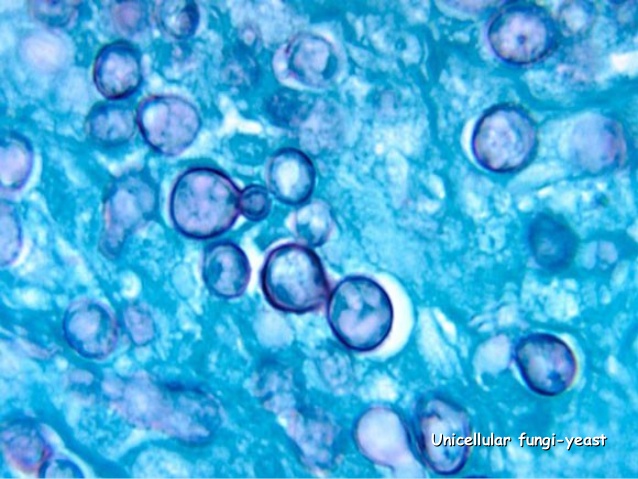 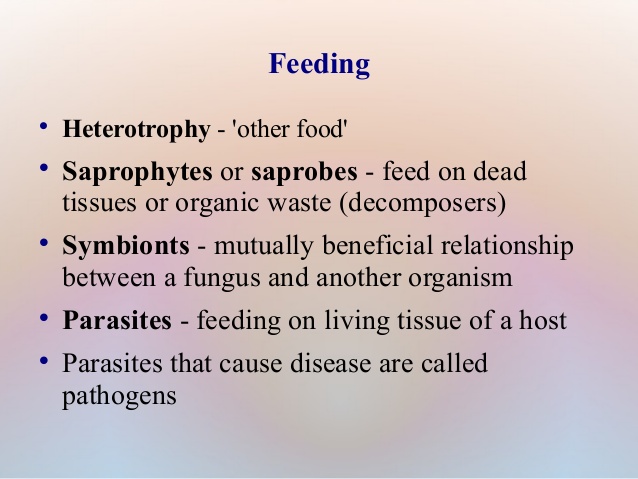 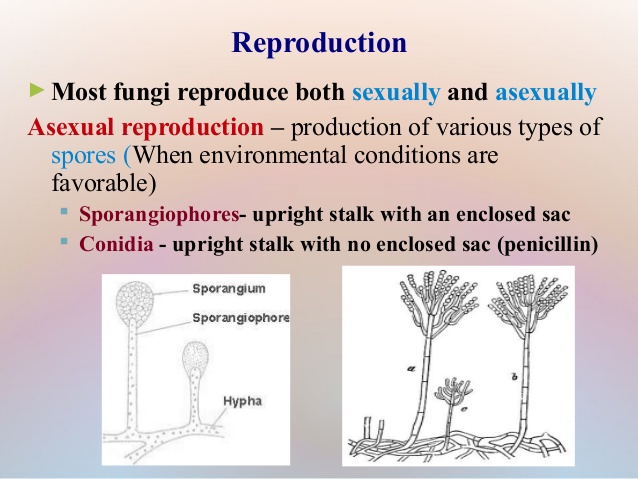 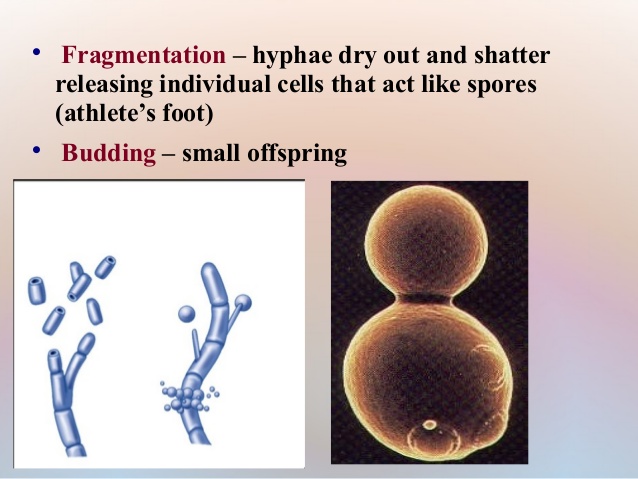 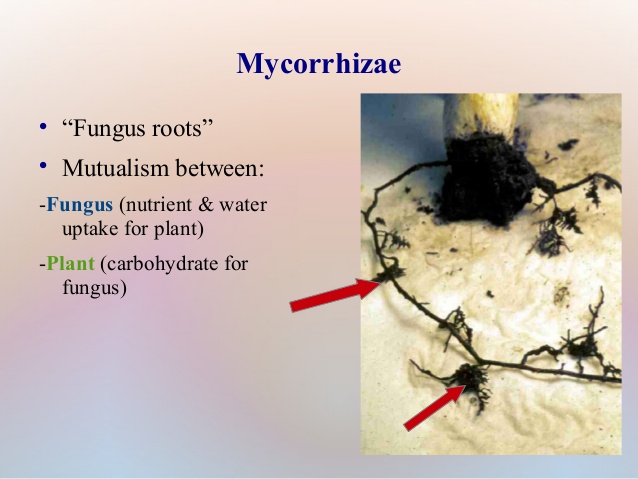 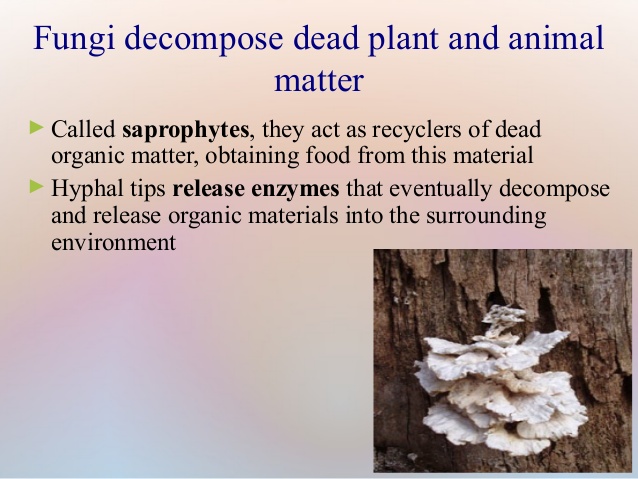 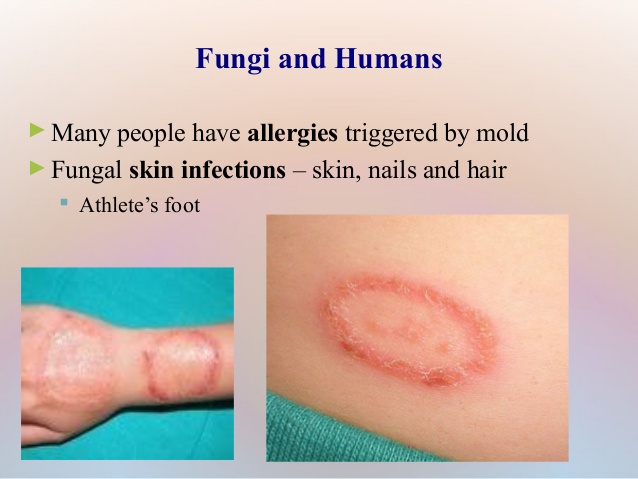 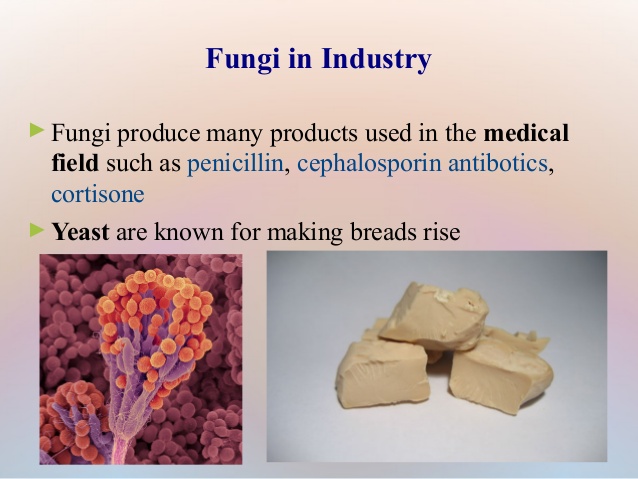 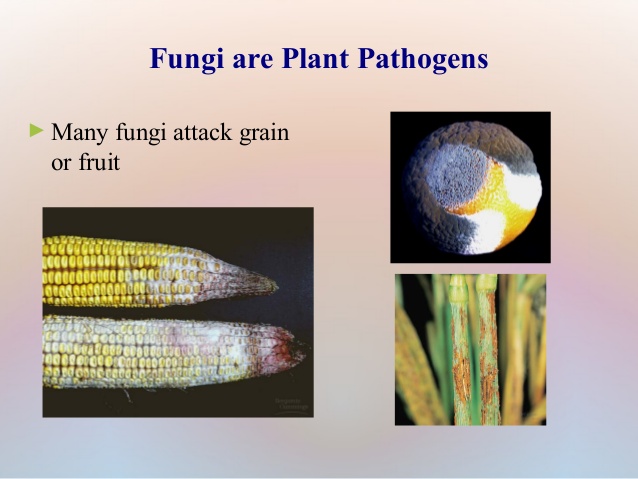 Thank You